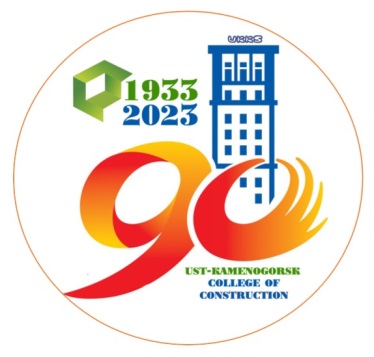 «Өскемен құрылыс колледжі» КММ
КГУ «Усть-Каменогорский колледж строительства»
Типы и виды урока теоретического обучения
«Настоящее счастье состоит в стремлении к познанию»
(итальянский ученый и писатель Умберто Эко)
Урок – основная единица образовательного процесса, это логически законченный, целостный, ограниченный определенными временными рамками отрезок учебно-воспитательного процесса, в котором учебная работа проводится с постоянным составом обучающихся примерно одного возраста и уровня подготовки.
Требования к современному уроку
Системно-деятельностный подход
Главное научить студента КАК делать, т.е. вооружить его способом действия. 
Знаниевый компонент отходит на второй план. 
«Если я знаю, КАК это сделать и ГДЕ взять нужную информацию, то я это сделаю САМ»
Типы урока теоретического обучения по Б. П. Есипову
Структура комбинированного урока
(90 минут)
(хронометраж 
по Д.Колбу)
До 10% времени урока
До 80% времени урока
До 10% времени урока
Рефлексия на уроке
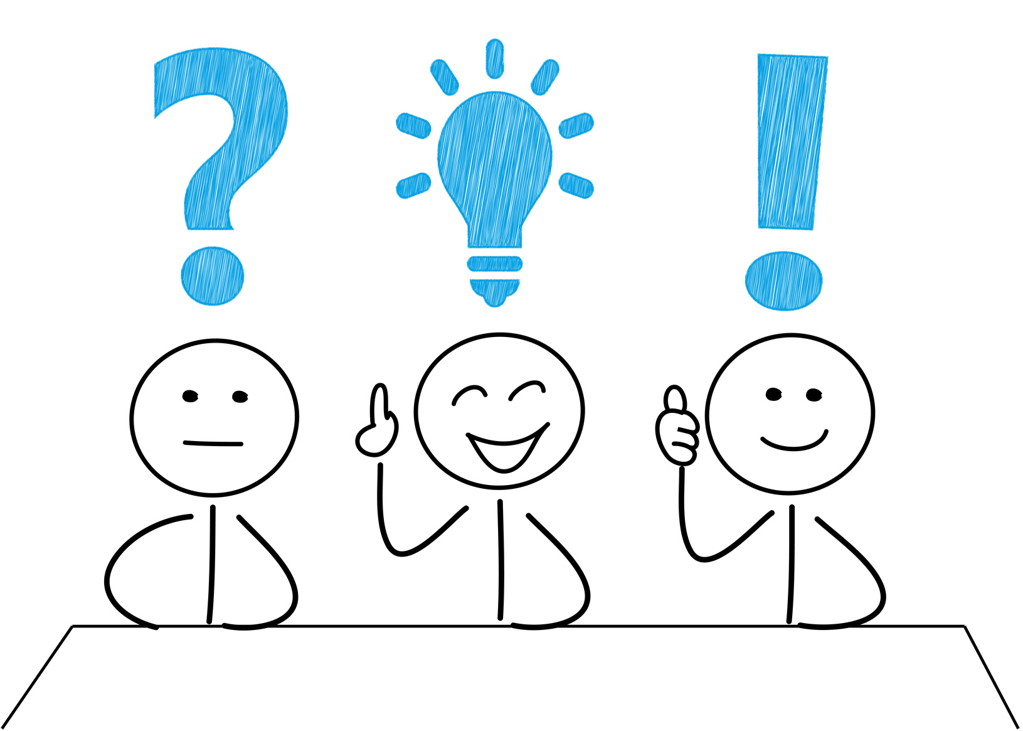 Рефлексия – особый вид мышления… Рефлексивное мышление означает фокусирование вашего внимания. Оно означает тщательное взвешивание, оценку и выбор
Р. Бустром
Слово рефлексия происходит от латинского  reflexio – обращение назад, умение размышлять, заниматься самонаблюдением, самоанализ, осмысление, оценка предпосылок, условий и результатов собственной деятельности, внутренней жизни.
Словарь иностранных языков определяет рефлексию как размышление о своём внутреннем состоянии, самопознание. 
Толковый словарь русского языка трактует рефлексию как самоанализ. 
В современной педагогике под рефлексией понимают самоанализ деятельности и её результатов.
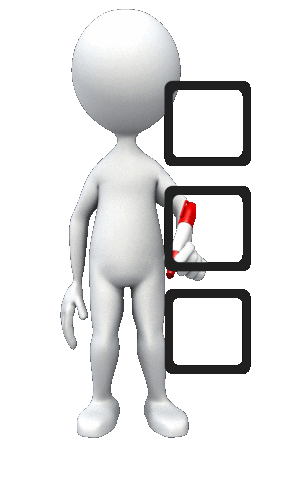 Приведите активные и интерактивные формы и методы работы для каждого этапа.
«ПлюМИн»
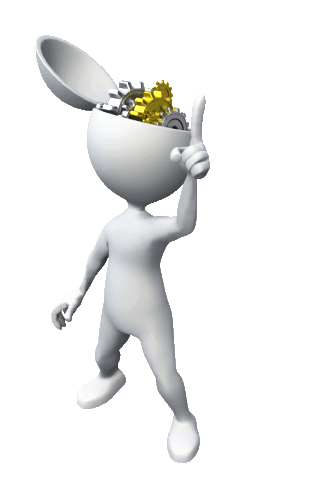 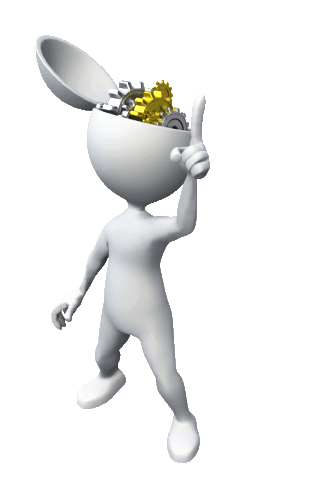 «Сэндвич»
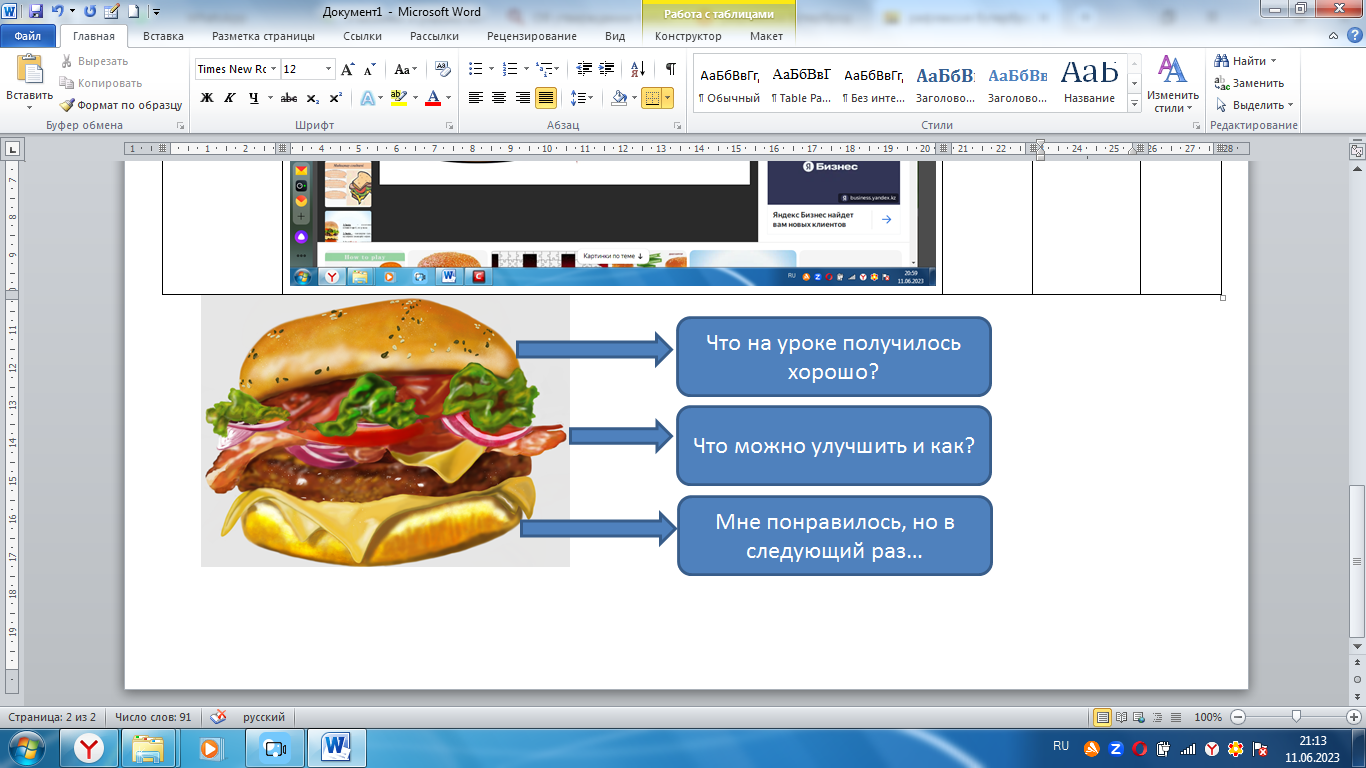 «Чемодан, мясорубка, корзина»
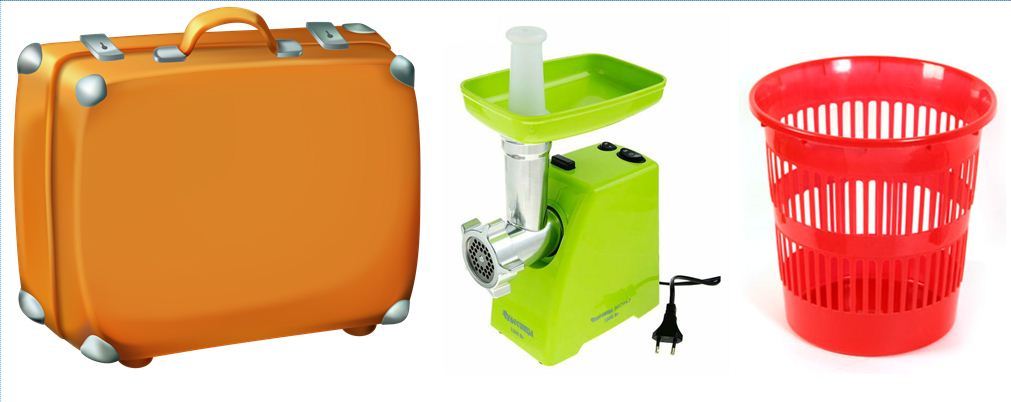 «Кубик Блума»
Что нового вы узнали на уроке?
Какие уже имеющиеся у вас знания понадобились на уроке?
Кто и как вам помогал(и) на уроке?
Перечислите основные проблемы и трудности, которые вы испытывали во время урока. Какими способами вы их преодолевали?
Какие знания, полученные на уроке, понадобятся вам в будущем? Где вы их примените?
В какой момент урока вы чувствовали себя особенно успешным?
Какие способы и приемы работы вы использовали на уроке для достижения цели (составлял таблицу, рисовал схему, составлял тезисы и т.д.)?
За что бы вы себя похвалили на уроке? Какие недоработки у вас были на уроке?
Какой этап урока вы бы опустили, вычеркнули? Почему?
Что бы вы изменили на уроке в последующем?
https://ru.piliapp.com/random/lots/
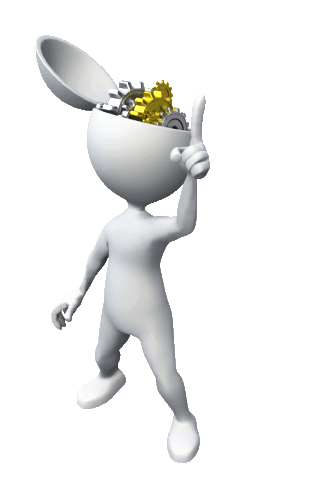 «Две звезды, одно пожелание»
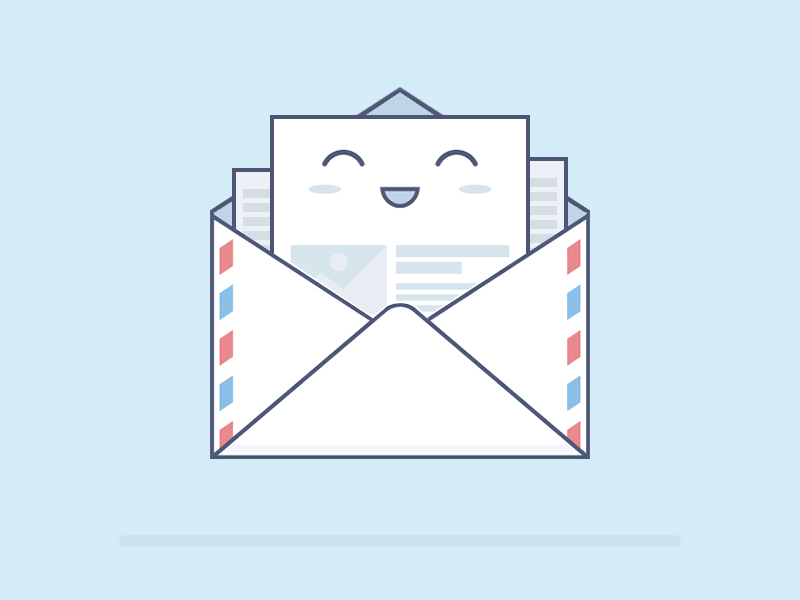 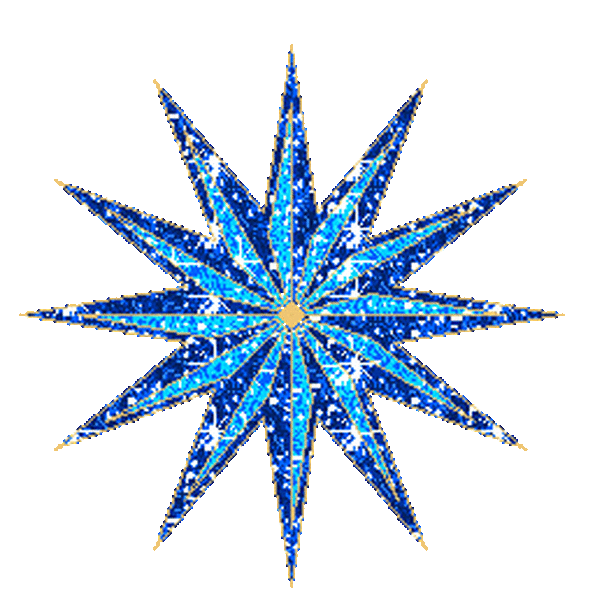 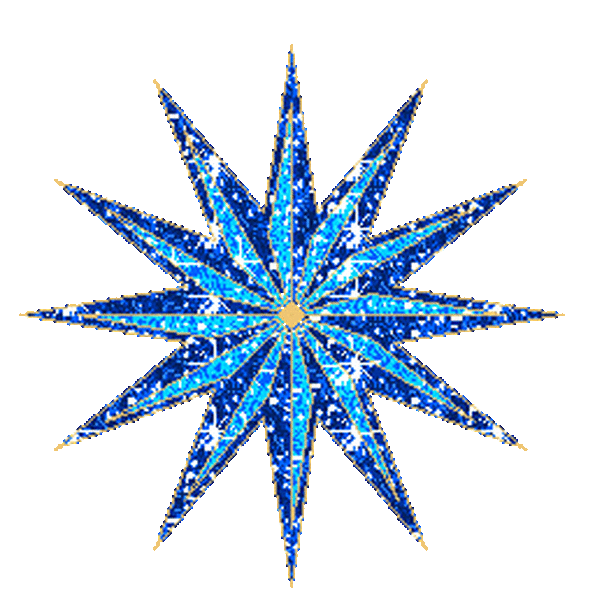 одно действие, которое улучшит их работу на следующем уроке
два момента, которые получились хорошо в процессе урока
«Лесница успеха»
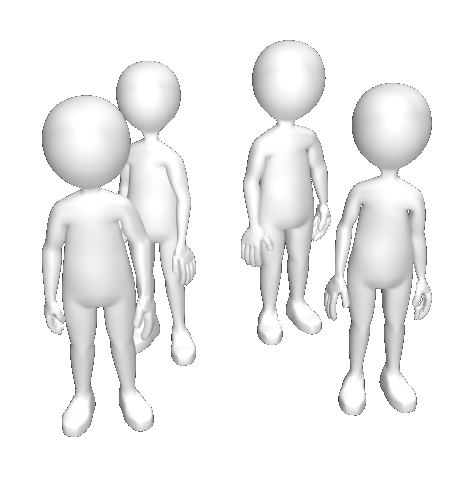 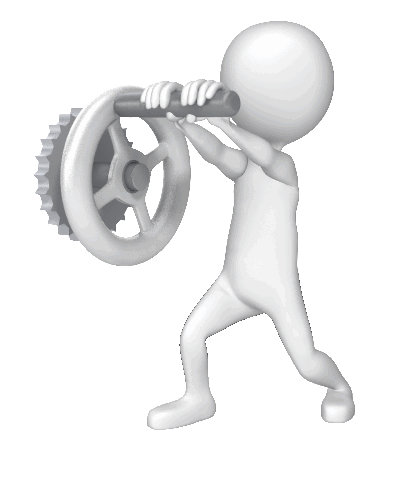 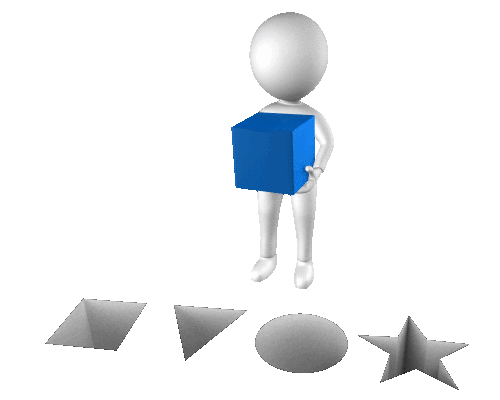 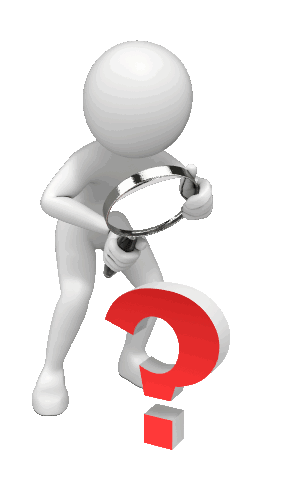